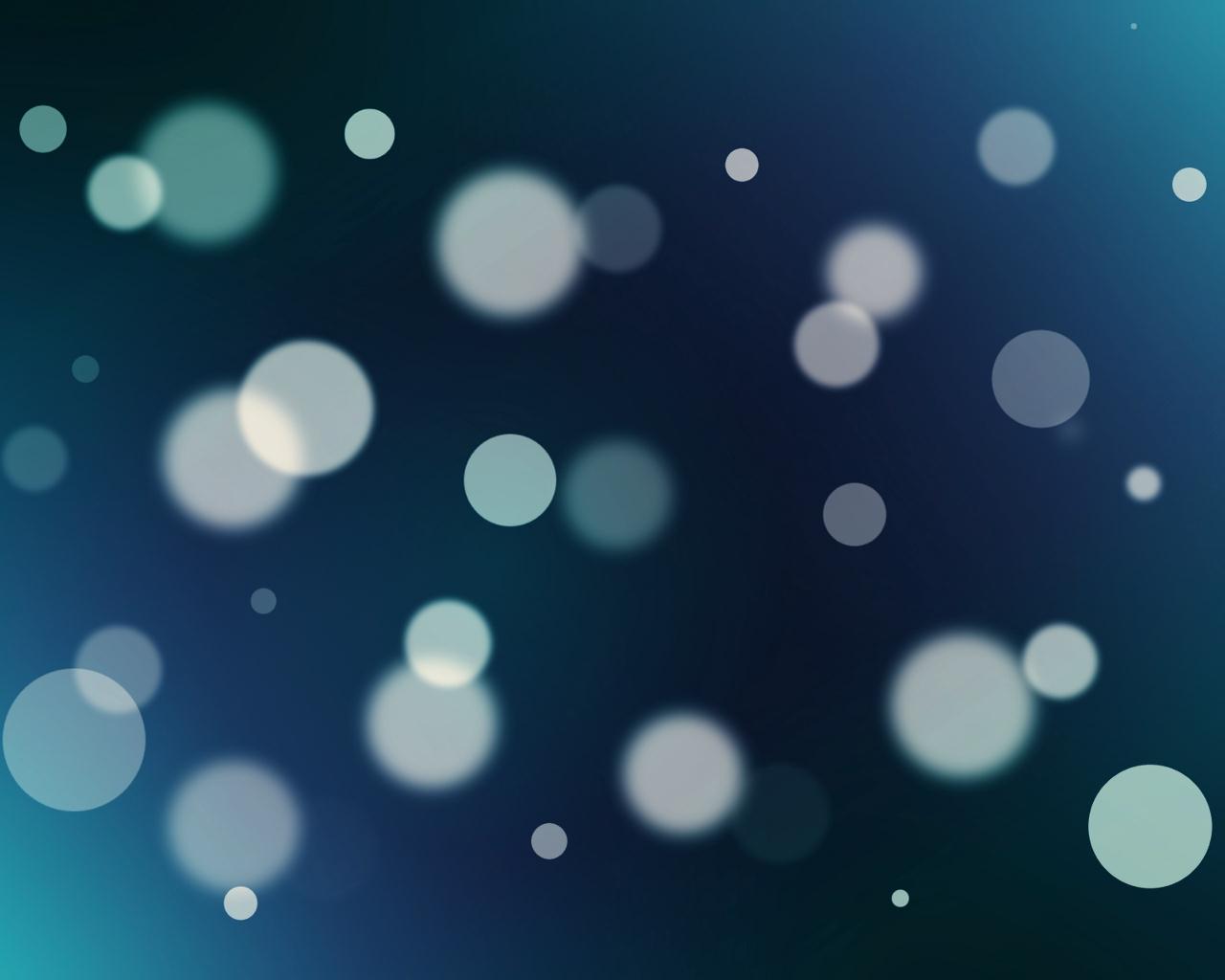 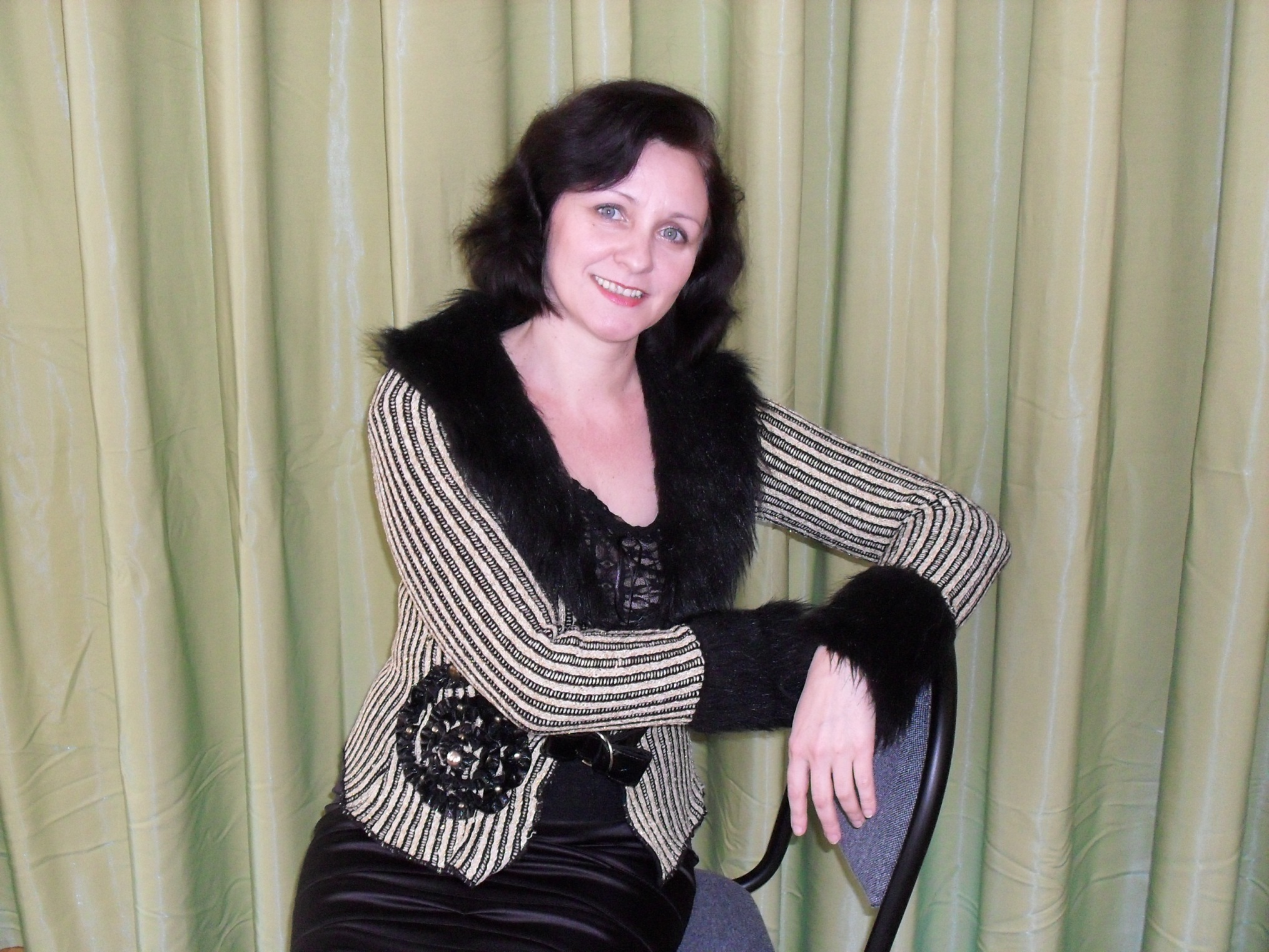 МДОУ «центр развития ребёнка» д/с № 51 « Родничок», первой категории
Опыт работы 
О.М. Чернявской
Музыкального руководителя, первой квалификационной категории
… трудно представить себе лучший метод воспитания, чем   тот, который открыт 
и проверен опытом веков ; он может быть выражен в двух положениях- гимнастика для тела и музыка для души . Ввиду этого, воспитание в музыке надо считать самым главным : благодаря ему РИТМ и ГАРМОНИЯ глубоко внедряются в нашу душу, овладевают ею , наполняют её красотой и делают человека прекрасно мыслящим….     
          
             Платон,древнегреческий философ.
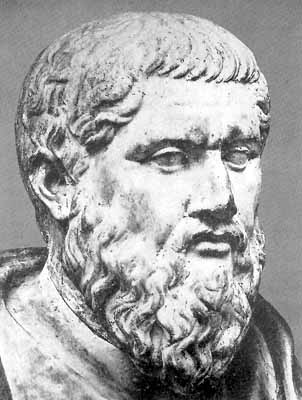 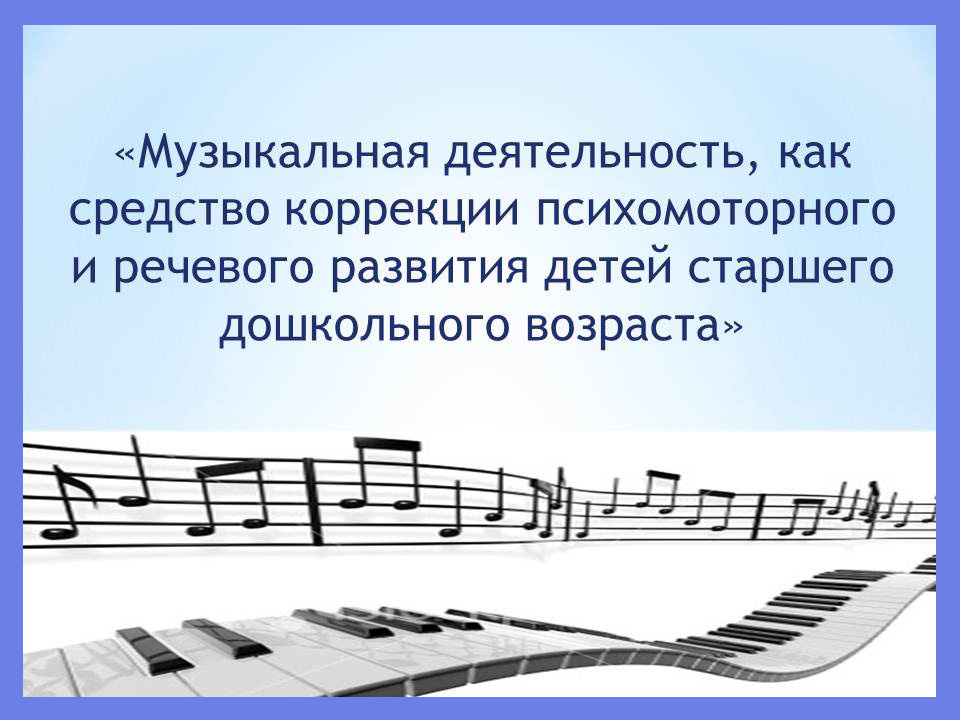 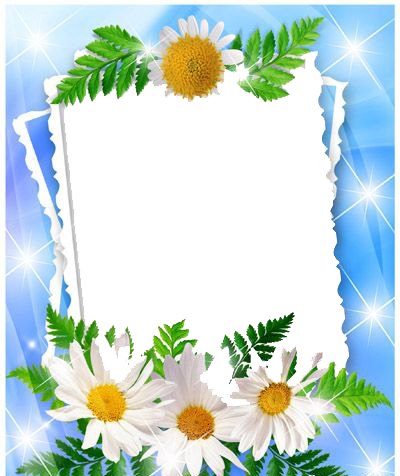 От  состояния   здоровья  детей в  основном  зависит  благополучие  общества. В  последнее  десятилетие во  всем мире  наметилась тенденция  к  ухудшению  здоровья  детского  населения. На  фоне   нарушения здоровья у  детей  возникают   нарушения в  речи ,которые   отражаются  на  психическом развитии  ребенка на  формировании  его  личности , поведения.
Отклонения в развитии у детей дошкольного возраста
Социально-психологическое
Сенсорное: слуховое и зрительное
Речевое
Интеллектуальное
Эмоциональное
Моторно-двигательное
Причины:
Экологические
Социально-бытовые
Экономические
Загрязнения почвы, воды, воздуха
Некачественная вода, повышенные психические и физические нагрузки, спешка, беспокойство, усталость, частые инфекционные заболевания
Увеличение семей с низким прожиточным минимумом, нет возможности получать качественное медицинское  обслуживание
Актуальность

 Таких  детей  немало среди тех с  кем мы  работаем  в  детском  саду. В  результате  диагностирования и  психолого-педагогического  обследования    детей    специалистами    нашего  детского  сада были  выявлены   дети с различными  нарушениями в  психомоторном  и  речевом   развитии:
Вывод:
В современных условиях массового неблагополучия в психофизическом развитии детей дошкольного возраста становится совершенно очевидной необходимость коррекционной психолого-педагогической работы.
 В ДОУ коррекционная работа с детьми с различными отклонениями в развитии ведется во взаимодействии всего медико-педагогического коллектива в системе и при наличие совместного комплексного плана.
Формы и содержание коррекционной психолого-педагогической работы:на занятиях и вне занятий;в свободной трудовой и игровой деятельности;в общении со сверстниками и взрослыми.
Цель музыкальных занятий- развитие музыкальных способностей на основе различных видов деятельности 
Принципы построения системы работы: 
Принцип личностной направленности педагога на создание оптимальных условий для музыкального развития;
Принцип тщательного отбора материала в соответствии с возрастными особенностями детей;
Интеграция деятельности в различных направлениях воспитательной работы и видами музыкальной деятельности детей;
Принцип от простого к сложному;
Максимального использования развивающего потенциала в музыкальном развитии и коррекции нарушений
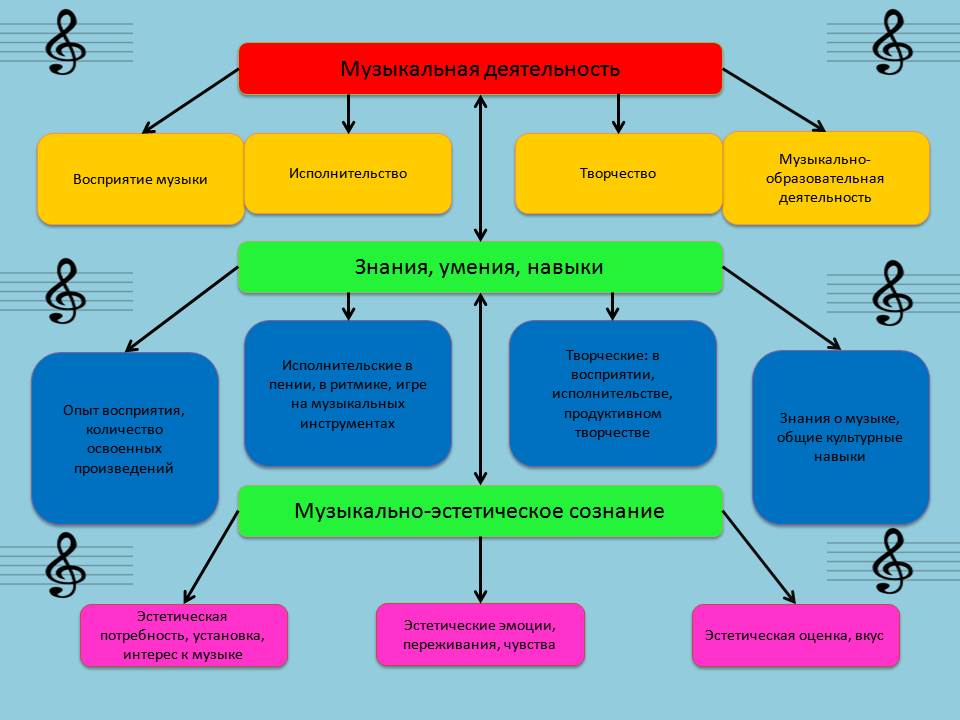 Музыкальная среда в различных режимных моментах
Самостоятельная
музыкальная
деятельность
Праздники
Музыкальный досуг
Развлечения
Индивидуальные занятия
Индивидуальные занятия
Музыка в детском саду
Погрупповые занятия
Музыка на занятиях по другим видам деятельности
Совместная музыкальная
деятельность взрослых и детей
Развивать общую музыкальность путём развития основных и не основных музыкальных способностей
Воспитывать любовь и интерес к музыке (развитие музыкального восприятия и музыкального слуха)
Общие задачи по музыкальному воспитанию
Обогащать музыкальными впечатлениями, знакомя детей с разнообразными произведениями
Содействовать воспитанию и формированию музыкального вкуса на основе первоначальных впечатлений от музыки
Оказывать влияние на всесторонее развития ребёнка, используя все виды музыкальной деятельности и все формы деятельности
Развивать навыки во всех видах музыкальной деятельности, в пении, слушании, музыкально-ритмических движениях
Игре на детских музыкальных инструментах
Развивать творческую активность во всех доступных детям видах музыкальной деятельности
Развитие музыкальности
Музыкальные занятия
Знакомство с классической музыкой
Занятия с детьми
Занятие муз. Руководителя с воспитателями
Музыкальные занятия познавательной направленности
Интегрированные занятия
Театрализованная деятельность
Прослушивание грамзаписи, музыкальных кассет
Балет
Музыка - ИЗО
Пение (детские, плясовые, колыбельные, обрядовые песни)
Опера
Мини - концерты учащихся музыкальных и хореограф. школ
Музыка - физкультура
Путешествие в театр
Музыка - театр
Пение русских народных песен хором, на 2-3 голоса
Посещение концертов
Знакомства с композиторами
Музыка – развитие речи
Музыка – занятие по познавательному развитию
Знакомство с хороводными играми, танцевальными движениями, хороводами
Знакомство с муз. инструментами
Просмотр видеокассет (концерты, спектакли, балет, опера )
Знакомство с нотной грамотой
Исполнительская деятельность на детских муз. инструментах
Слушание музыкальных произведений в исполнение муз. руководителя
Праздники и развлечения
Работа с родителями
МУЗЫКА В ПОВСЕДНЕВНОЙ ЖИЗНИ
Эксперимент пров. со звучащими предметами и  муз. инструментами
Хороводы
Календарные
Дни рождения
Пение колыбельных, любимых песен
Танец под грам-запись
Народные
Сладкие столы
Самостоятельная муз. –худ. деятельность
Концерты
Праздники – фантазии (мыльных пузырей, фантиков и т. Д. )
По литературным и муз. произведениям
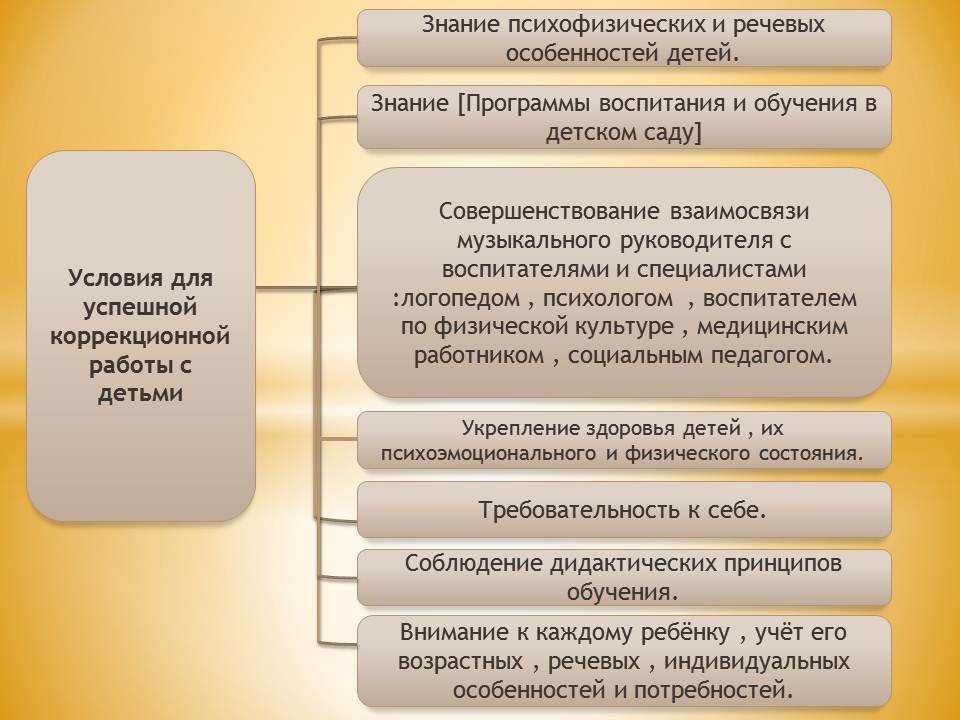 «Коррекционно-развивающие задачи по музыкальному  воспитанию»
Оздоровление психики
Нормализация психических процессов и свойств
Укрепление, тренировка двигательного аппарата
Исправление ряда речевых недостатков
Развитие равновесия свободы движения, снятие излишнего мышечного напряжения, улучшения ориентировки в пространстве, координации движения, развитие дыхания, воспитание правильной осанки и походки, формирование двигательных навыков и умений, развитие ловкости, силы, выносливости
Воспитание уверенности в своих силах, выдержки, волевых черт характера
Памяти, внимание, мышления, регуляции процессов возбуждения и торможения
Невнятное произношение,  скороговорки, проглатывание окончания слов
Помочь каждому ребенку почувствовать свой успех    самореализоваться в каком-либо виде музыкальной деятельности, развиваться более гармонично
Контакты с музыкой способствуют развитию внимания, обеспечивают тренировку органов слуха. Уделять развитию слухового внимания и памяти. Стремиться к развитию музыкального восприятия
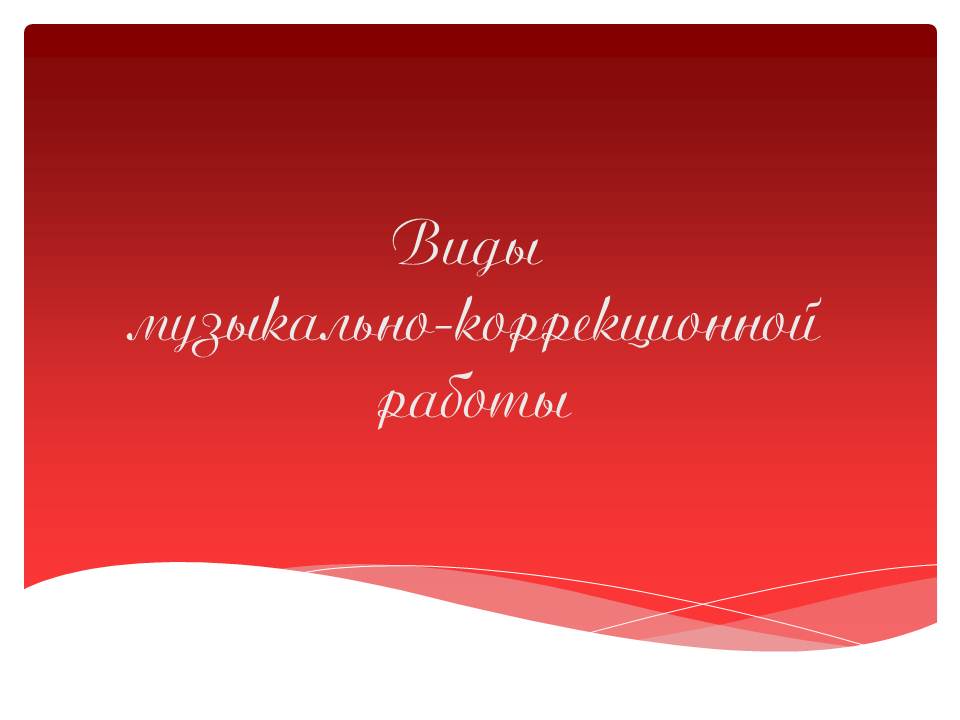 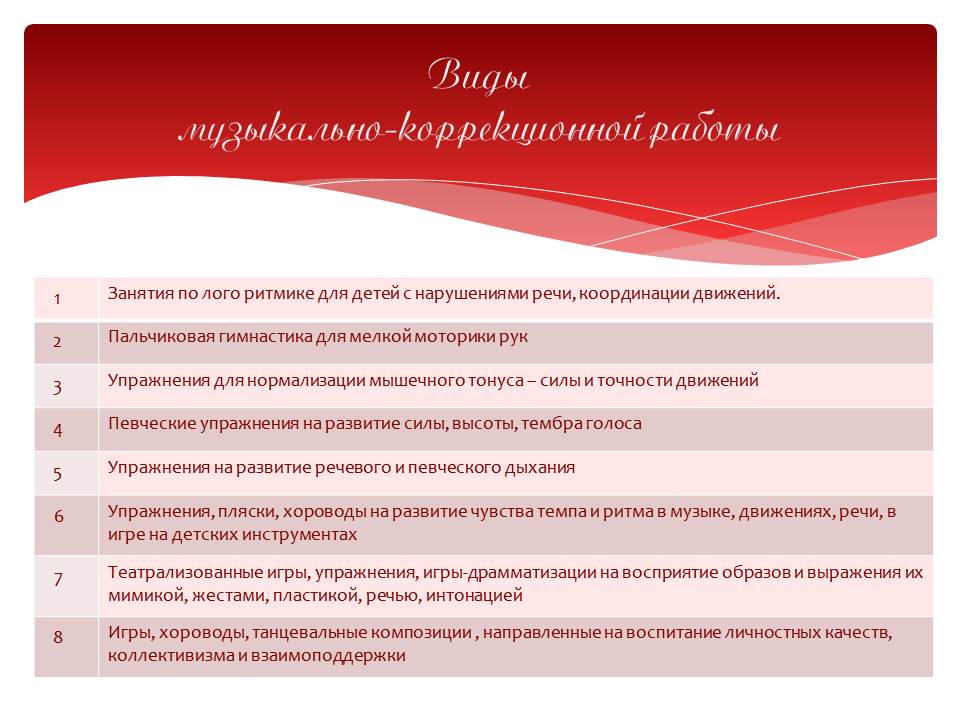 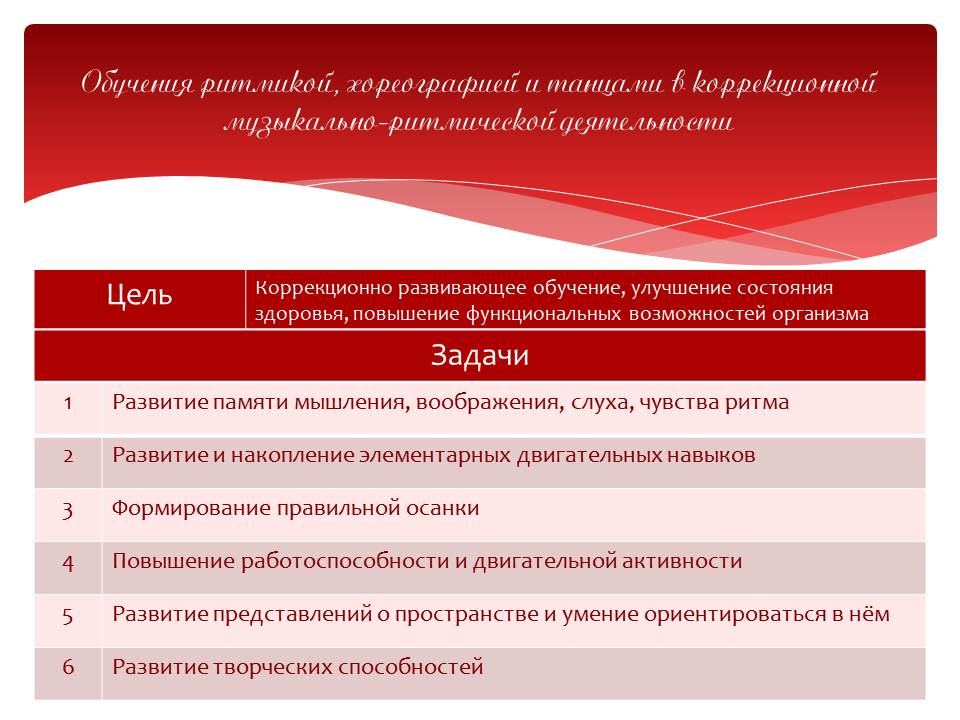 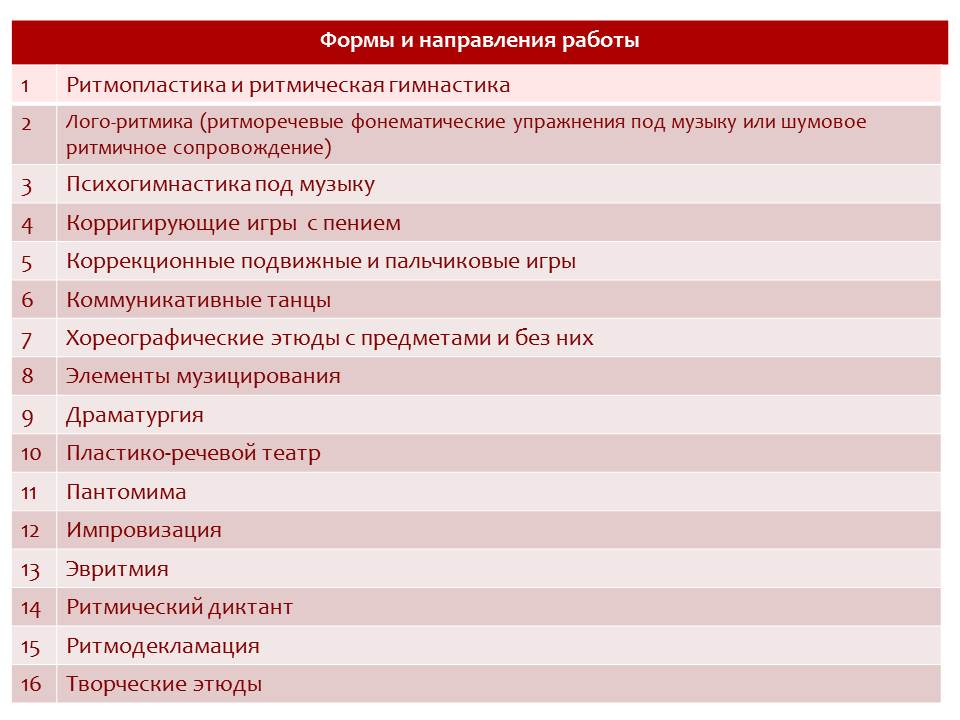